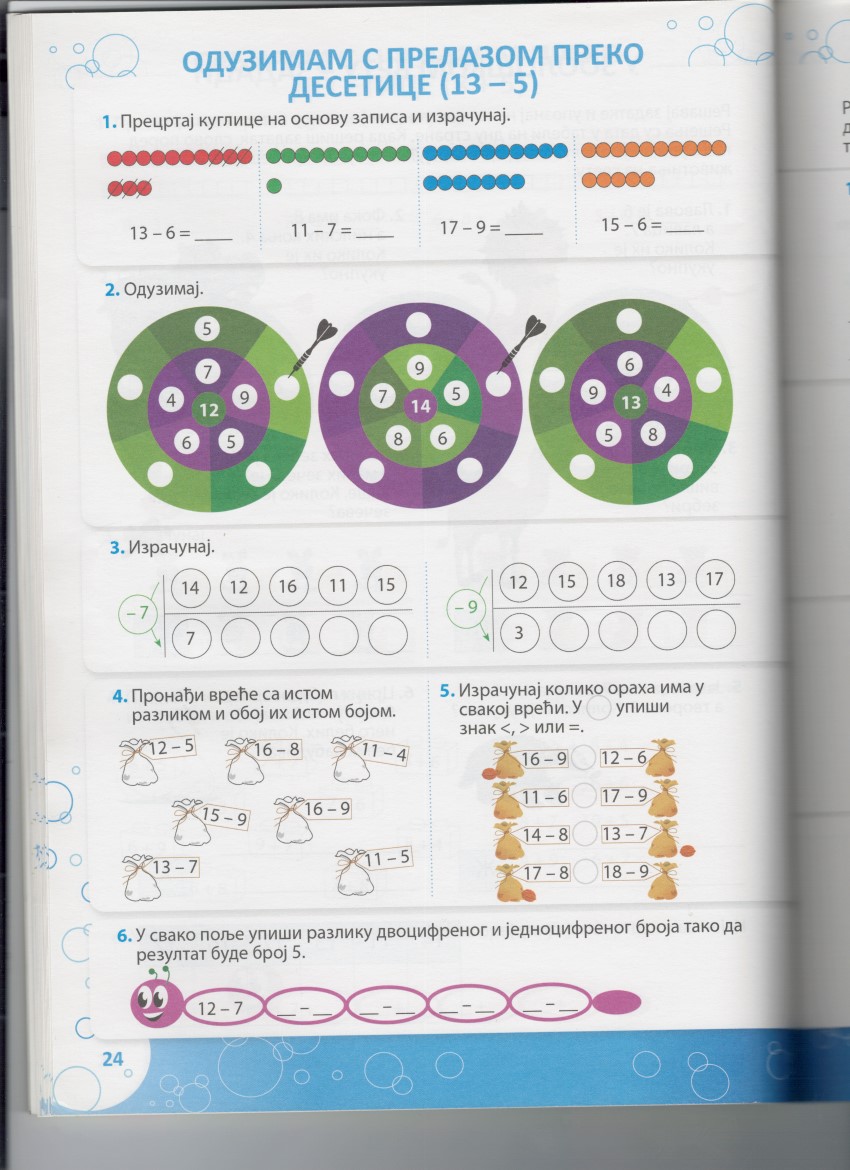 Радна свеска 
страна 24.
Провери, ако је потребно исправи грешке.
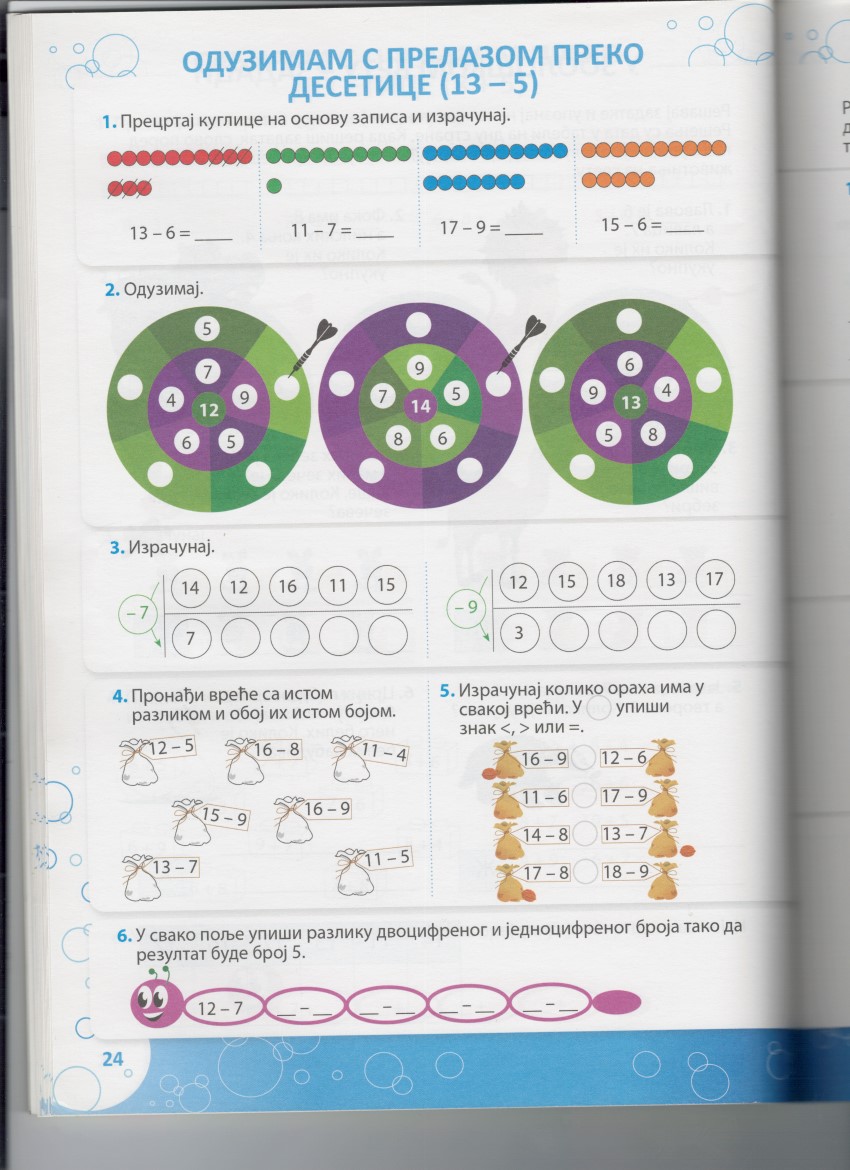 9
8
4
7
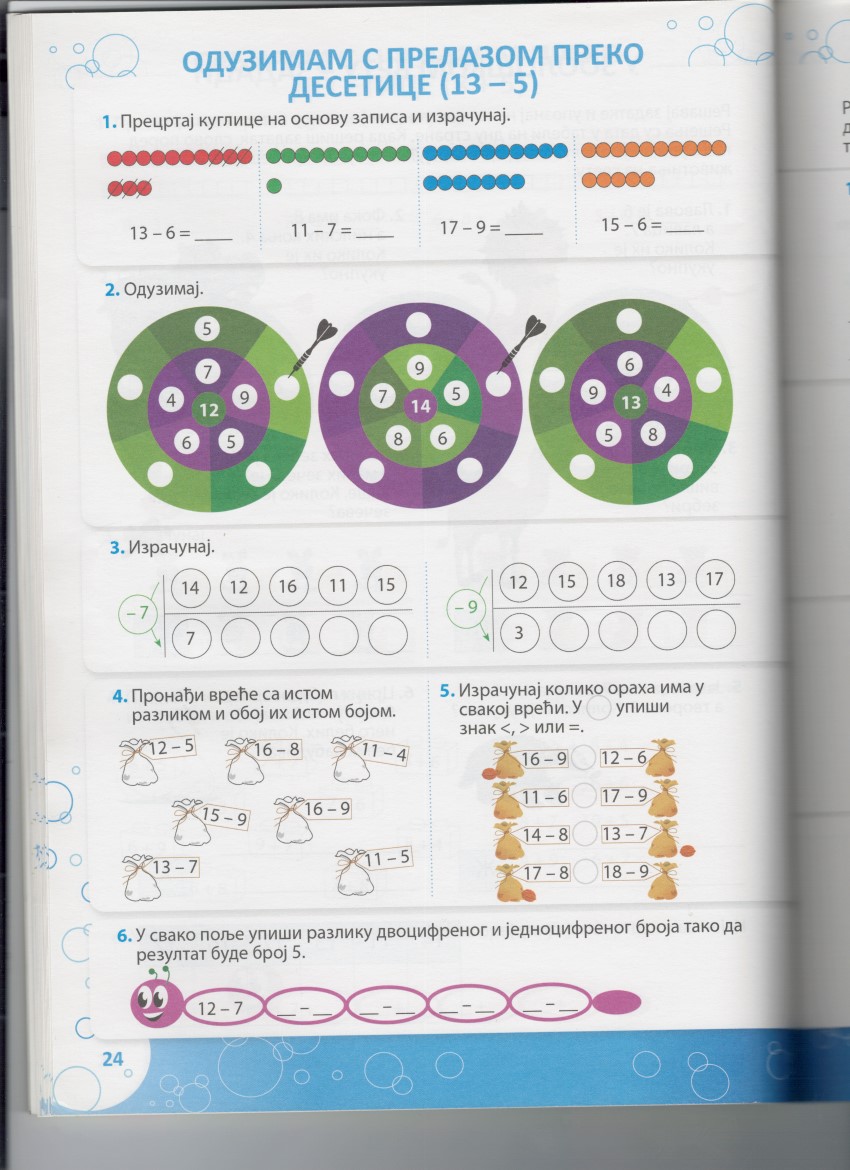 9
8
4
7
7
5
4
9
8
7
9
3
5
8
6
8
6
7
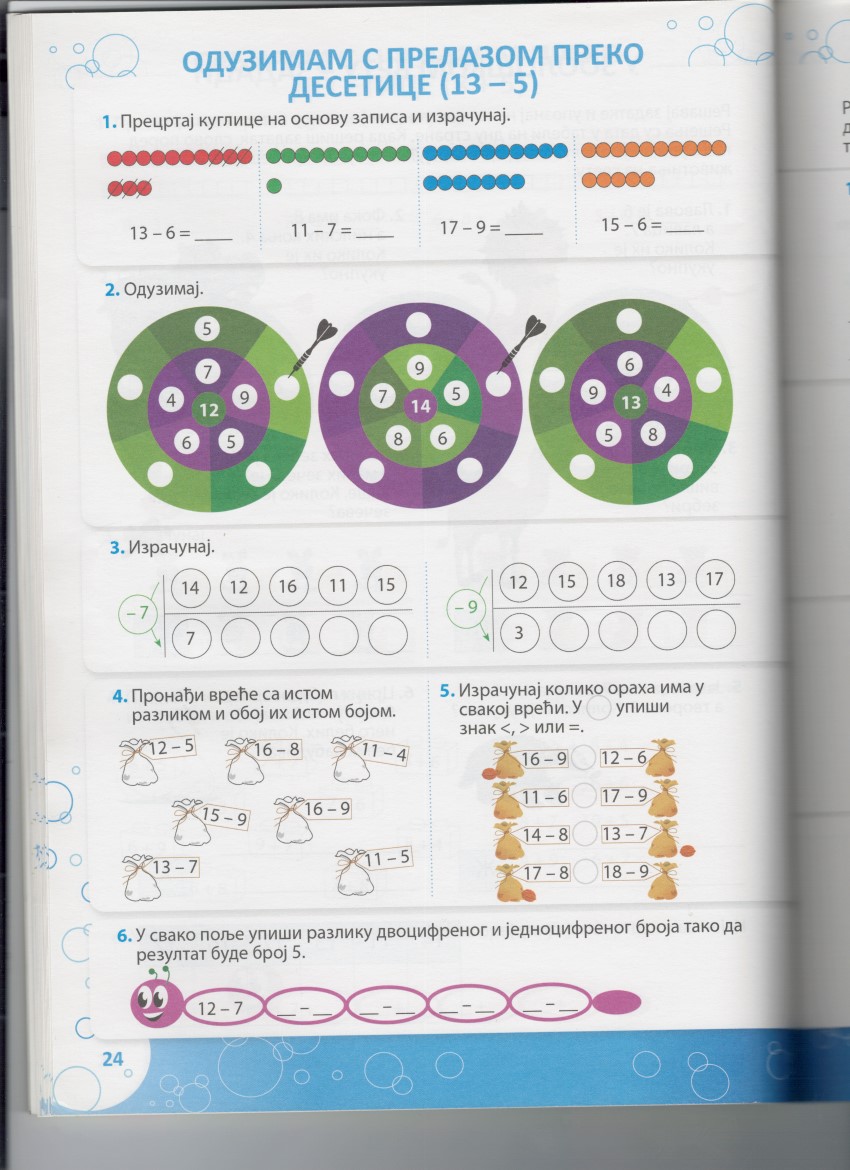 6        9       4       8
9
4
8
5
>
<
=
=
10   5
11   6
14   9
13   8
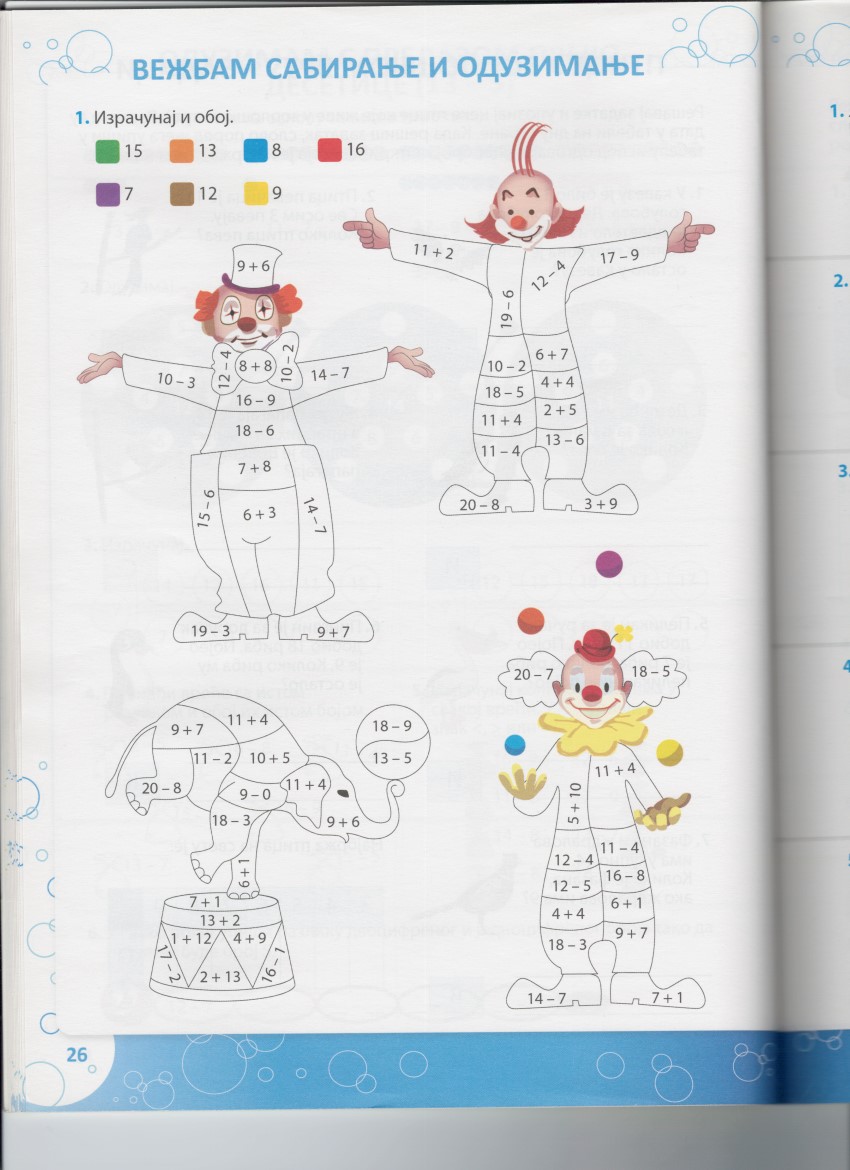 Радна свеска 
страна 26.